God houdtzijn volk in leven
Preek over I Koningen 17,1-6





Bedum, 2 november 2016
Ds. Marten de Vries
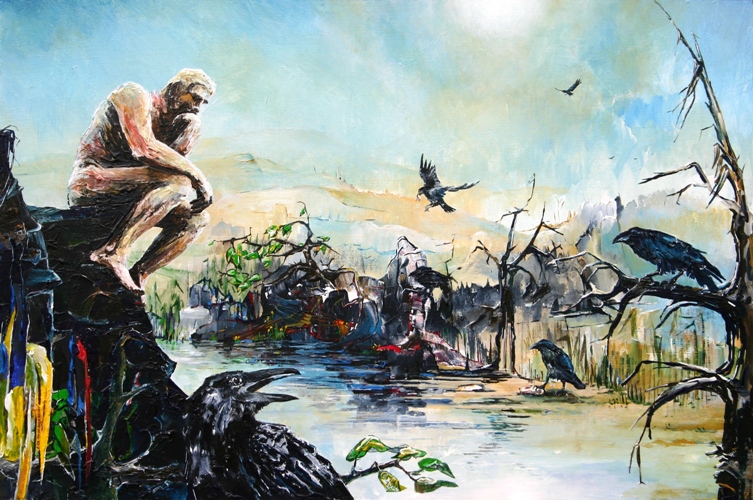 In de tijd van achab
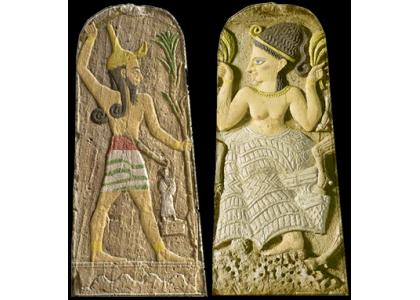 Winter in Israël
‘‘k Stel mijn vertrouwen op de regengod’
Verschijning van elia
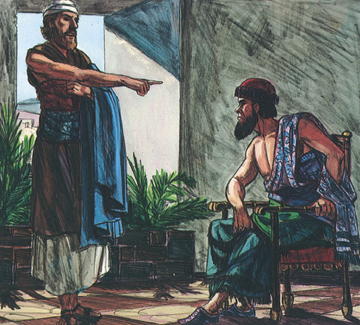 Míjn God is de HEER
Er zou genoeg te eten zijn
Tijd voor plan B
Een profeet met beide benen op de grond
Verdwijning van elia
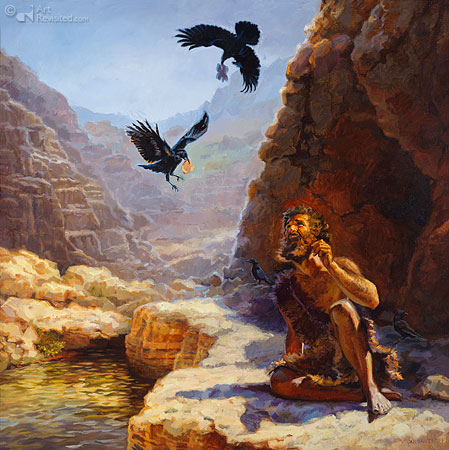 Terug over de rivier
Tweeënveertig maanden zonder evangelie
Een groot geloof nodig
Voorbereiding op de competitie
Ontvankelijk voor de enige ware God
In onze tijd
‘Het brood dat eeuwig leven geeft’
Tegendraads getuigen
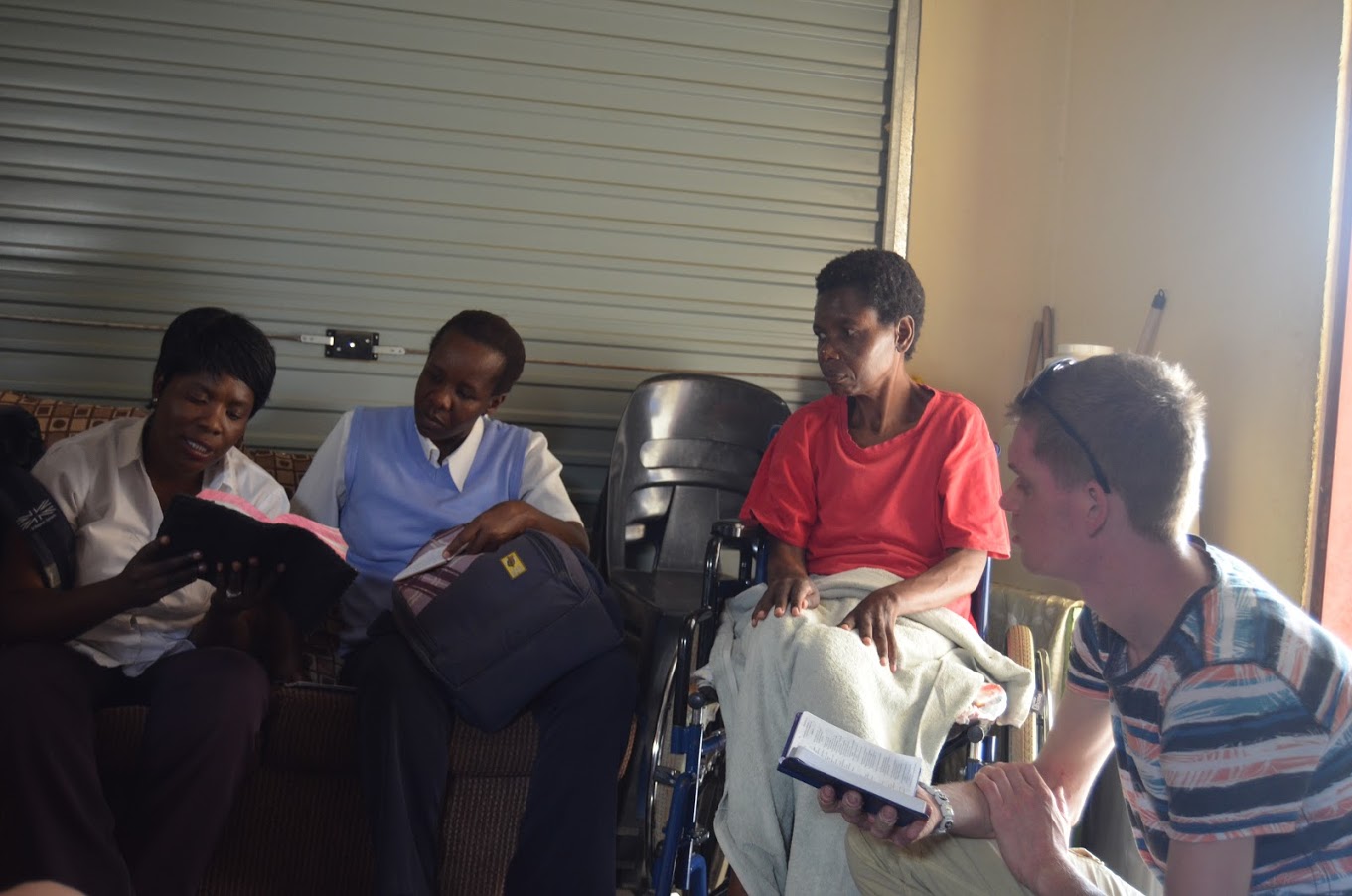